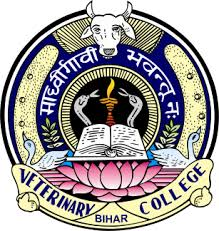 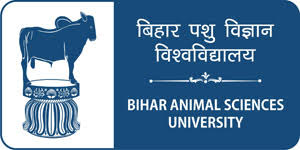 POULTRY MEAT AND ITS PROCESSING
Dr. R. K. Jaiswal
Asstt. Prof.-cum-Jr. Scientist
Dept. of Livestock Products Technology
Bihar Veterinary College
Bihar Animal Sciences University
Patna-800014 (Bihar)
Introduction
In global meat production poultry meat is taking the second place after pork. 
Due to its widespread availability and popularity and its mostly very competitive production cost, poultry meat has an increasing share as a raw material in processed meat. 
Turkey and chicken meat is very suitable for further processing purposes. 
Poultry meat is of higher nutritive value than that of other red meats, because of its higher protein content and better digestibility.
Composition of carcass
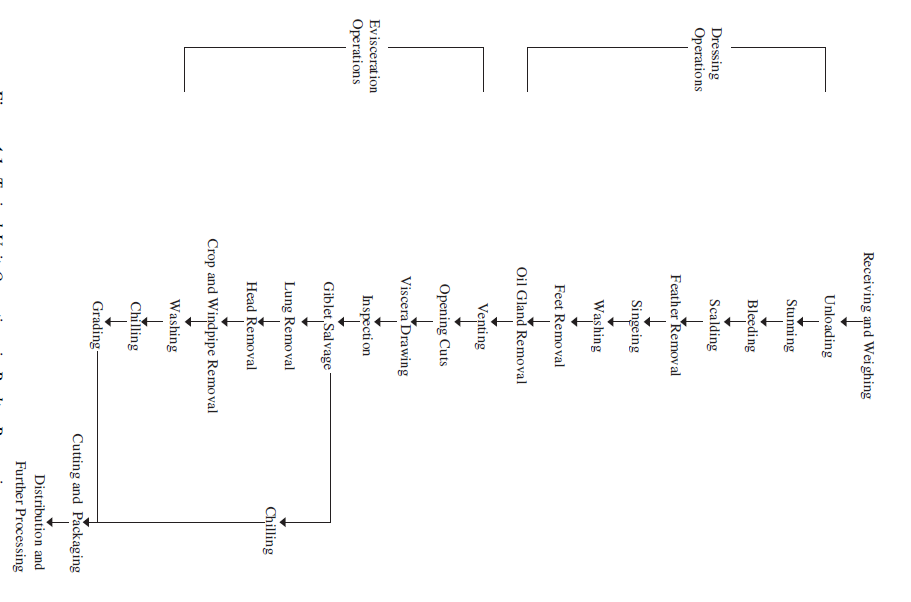 Flow chart for poultry slaughter, cutting and packing
Poultry meat processing
Poultry meat processing utilises the principles of refrigeration, freezing, smoking, curing, dehydration, freeze drying, canning and ionising radiations
a) Chilling – Chilling storage of poultry is for only less than a month. Birds to be stored longer should be frozen. 
The lower the temperature of storage, the longer the birds stored without undesirable changes.
Compared to room temperature, the storage life was extended 2 days at 10˚C, 6 days at 4.4˚C and 14 days at 0˚C. However, the rapid chilling is always advisable in the cases of poultry meat as the onset and outset of rigor takes at early.
b) Freezing - Poultry can be kept in good conditions for months if freezing is prompt and rapid and storage temperature is low enough. 
Fairly rapid freezing is desirable since it produces a light golden colour because fine ice crystals are formed within the fiber while slow freezing causes the flesh to be darker. 
The storage temperature should be below – 17.8 ˚C and RH above 95% to reduce surface drying. 
Rapid freezing of poultry is desirable since it causes tissues to become very pale.
 However, most poultry is sharp frozen at about – 29 ˚C or less in circulating air or on a moving belt in a freezing tunnel.
c) Modified atmospheric storage – Increasing carbon dioxide concentration to 10 – 20%in the atmosphere of store chickens inhibits the growth of psychrotrophs. 
The use of store chicken inhibits the growth of psychrotrophs.
 The use of films of both high and low gas permeability in combination with CO₂ atmosphere shows that the CO₂ atmosphere is the significant factor in reducing microbial counts.
d) Ionising radiation – It is a potentially useful form of preservation.
Besides from its desirable ability to inactivate micro – organisms, it also results in the breakdown of various lipids and proteins to often undesirable odours.
Preparation of Carcasses for Cooking
Chicken is available either chilled or frozen state. Chilled Poultry should be kept uncooked, loosely wrapped and unfrozen in the refrigerator. It is good practice to wash the residues from the surface of the carcass before using.
Frozen poultry
For freezing poultry should be tightly wrapped in moisture vapor proof film and then it should be frozen as soon as possible. Its undesirable to unfreeze poultry for a second time because freezing and thawing releases fluid which is called drip. And at that stage chances of bacterial contamination increase.
Thawing of poultry
For the thawing of chicken is placed in refrigerator for 12-24 hours, or place it in a pan under running cook water in its original wrapping for about ½- than. All frozen turkey should be thawed slowly and never at room temp or in warm water.
Methods of Cooking
Frying
Broiling 
Roasting
Stewing
Braising